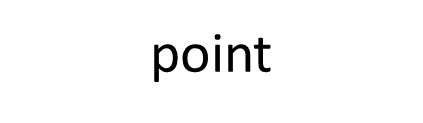 line
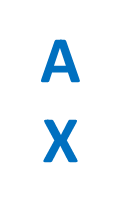 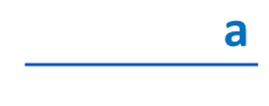 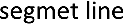 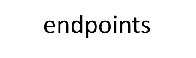 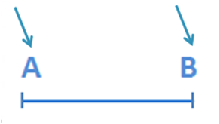 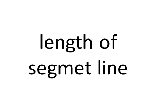 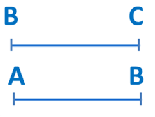 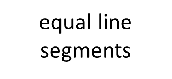 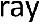 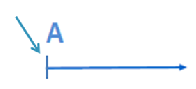 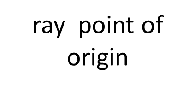 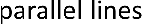 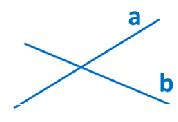 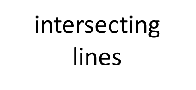 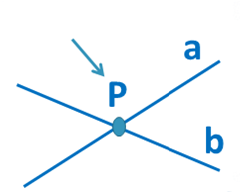 intersecting    
        poit
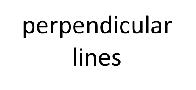 2 D
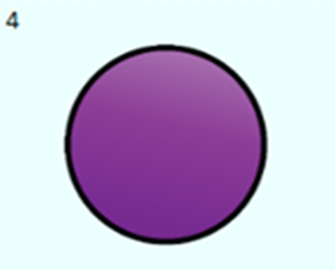 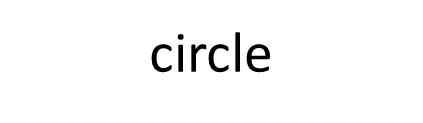 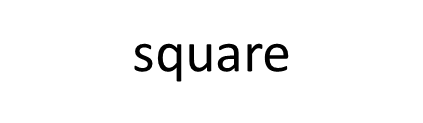 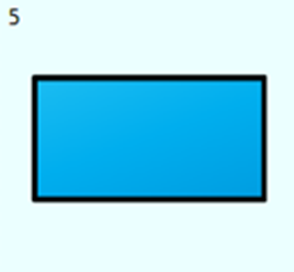 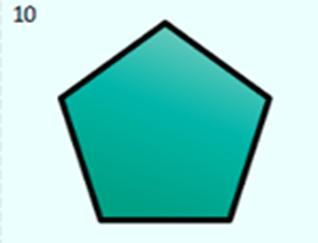 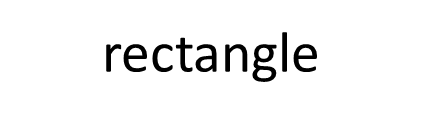 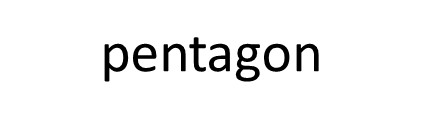 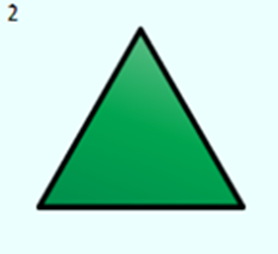 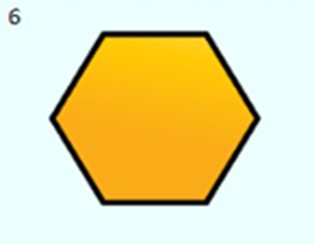 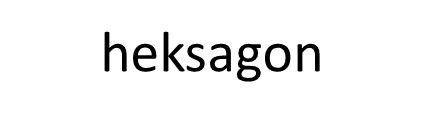 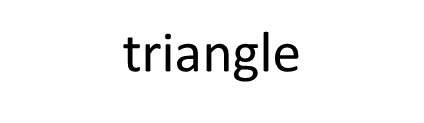 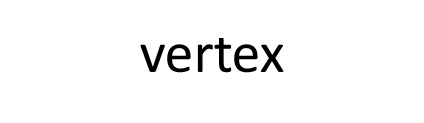 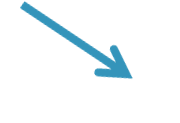 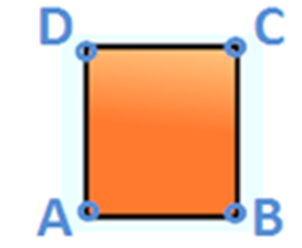 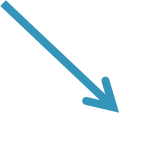 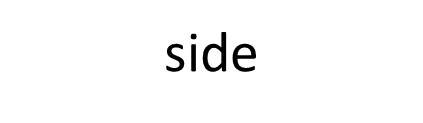 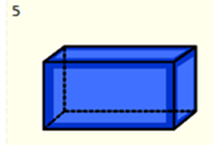 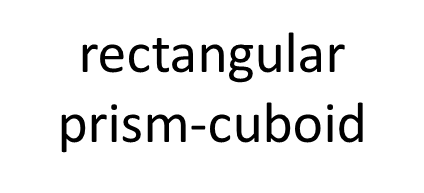 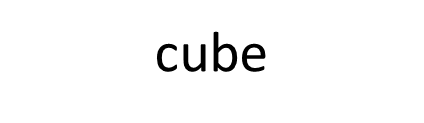 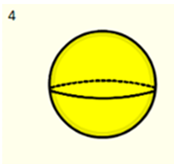 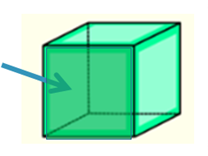 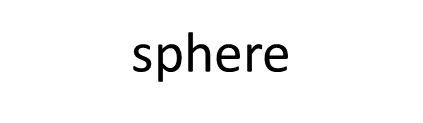 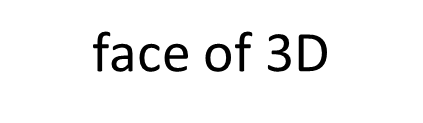 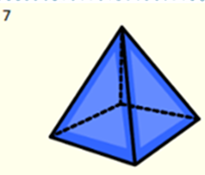 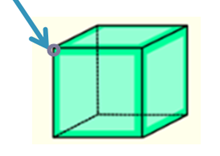 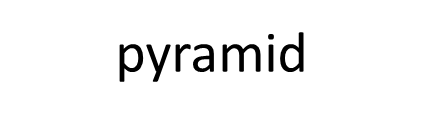 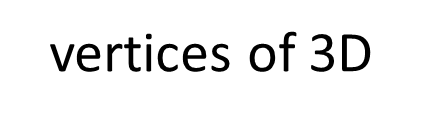 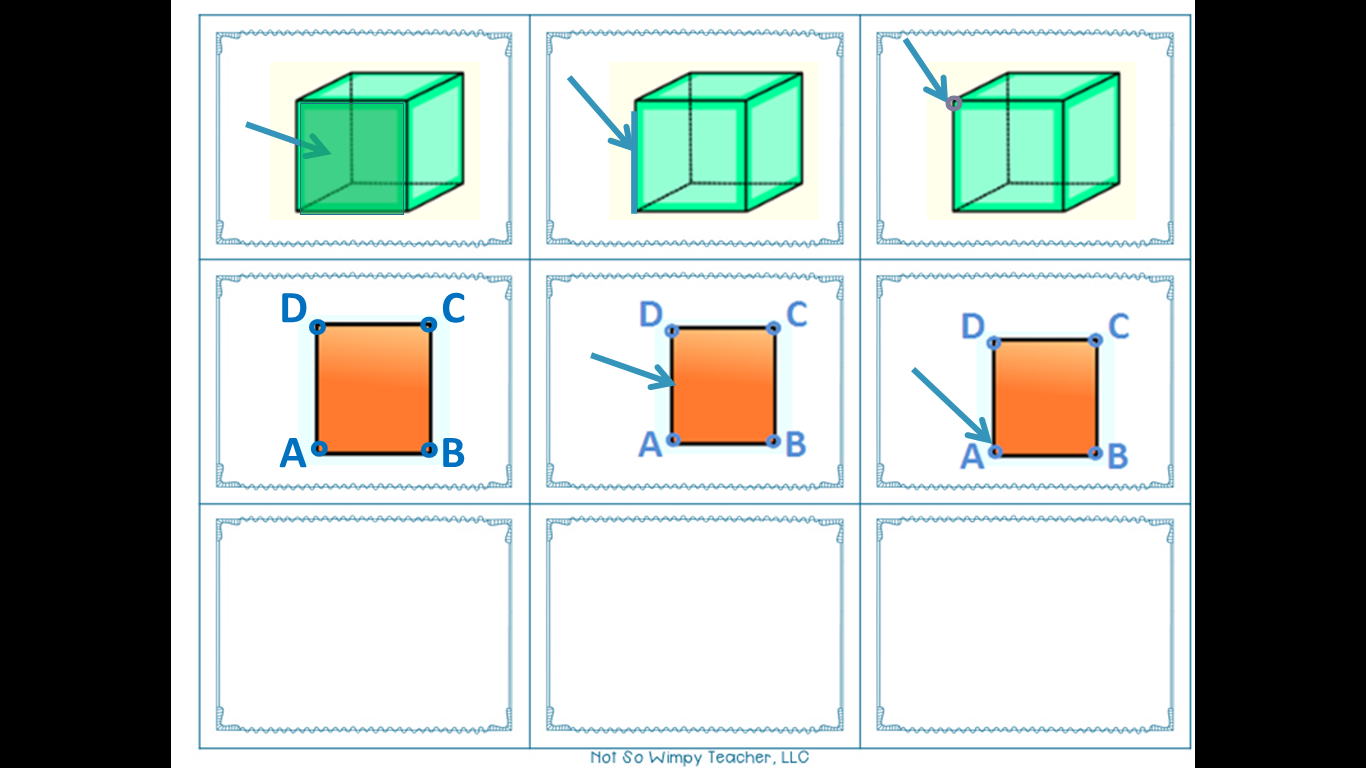 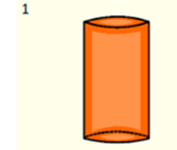 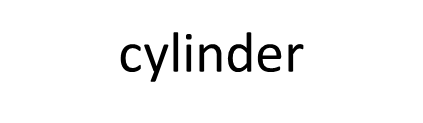 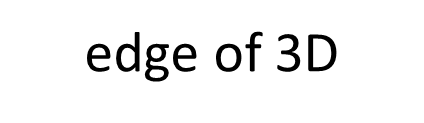